DIAGNÓSTICO A PRIMERA VISTA
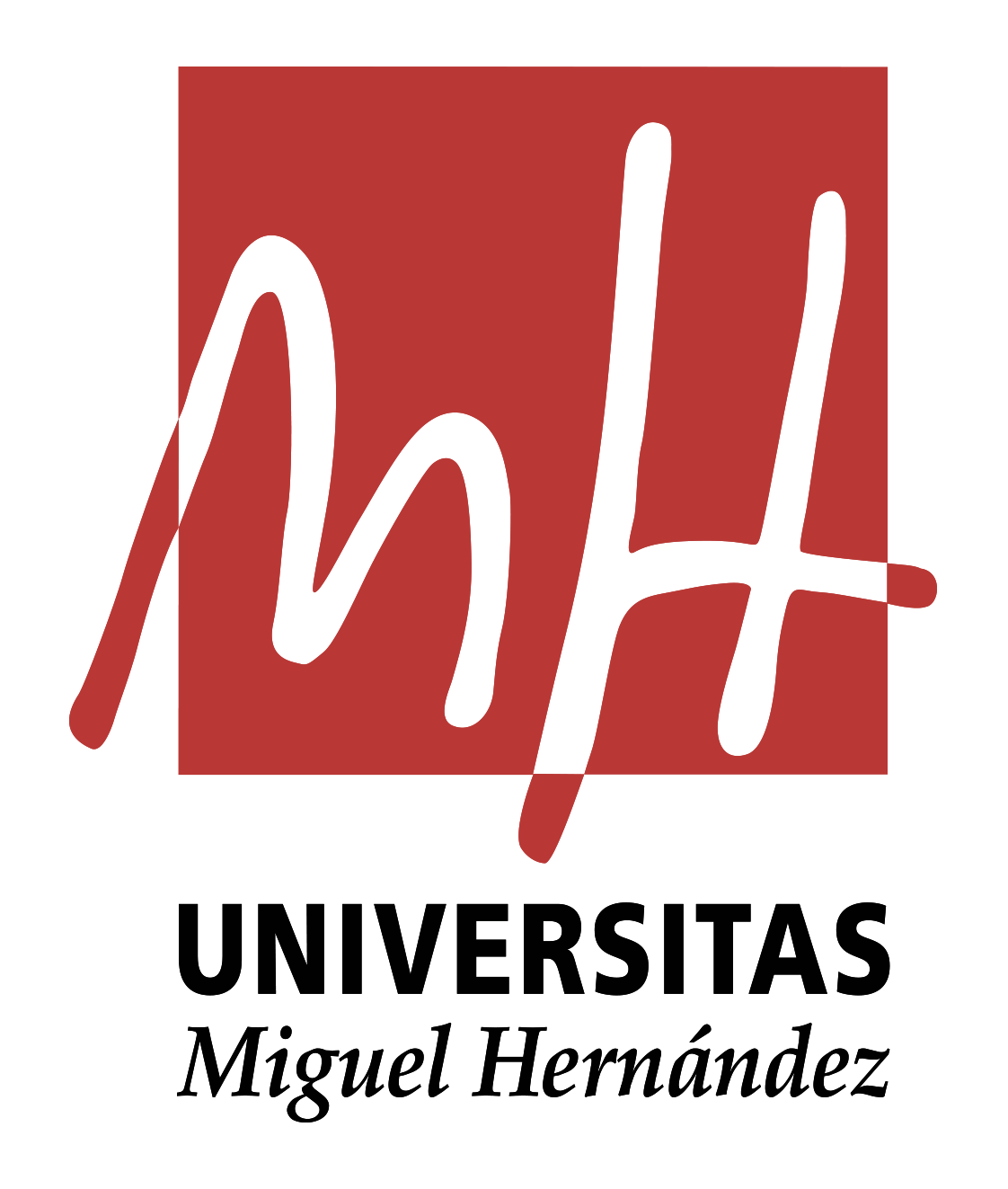 KEVIN JOEL ZAMBRANO CÁRDENAS (G7-G8)
APROBADO POR DRA. MARIA DOLORES PICÓ SALA
HOSPITAL GENERAL UNIVERSITARIO DE ELCHE. (HGUE)
SERVICIO DE DIGESTIVO
PRESENTACIÓN DEL CASO
Varón de 42 años que acude a Urgencias por pirosis.
No RAM, DM y obesidad (IMC= 32). Tabaquismo activo de 1 paquete día. No hábito enólico
Bajo tratamiento con Insulina inyectable, Metformina/Vildagliptina, y Omeprazol.
Paciente bajo seguimiento en digestivo por ERGE con buen control con Omeprazol. Acude a urgencia por aumento de la pirosis postprandial de unas 2-3 semanas de evolución pese a la medicación. No refiere regurgitación actualmente, ni nauseas ni vómitos. No refiere dolor abdominal. 
Se solicita Endoscopia Digestiva Alta en la que se objetiva la siguiente image
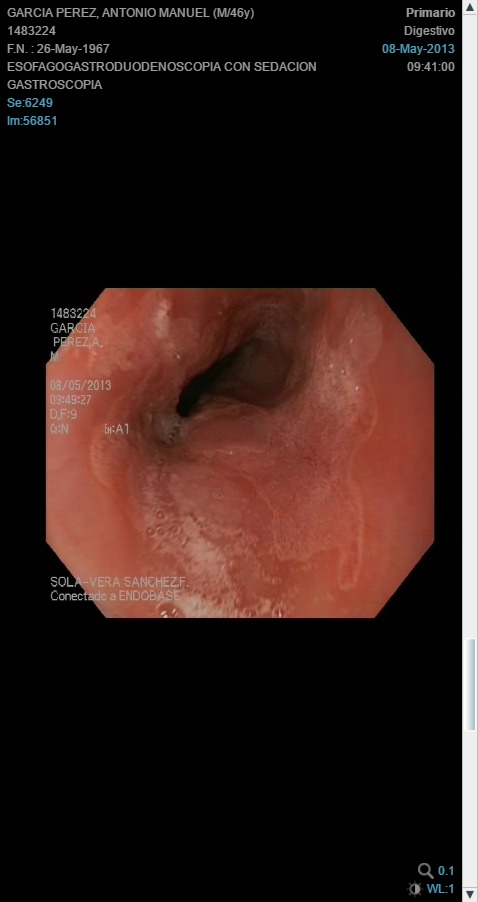 RESOLOCIÓN DEL CASO
ESÓFAGO DE BARRET